CS839: Modern Data Management and Machine Learning Systems
Lecture 1: Course Overview
1
A naïve ML workload
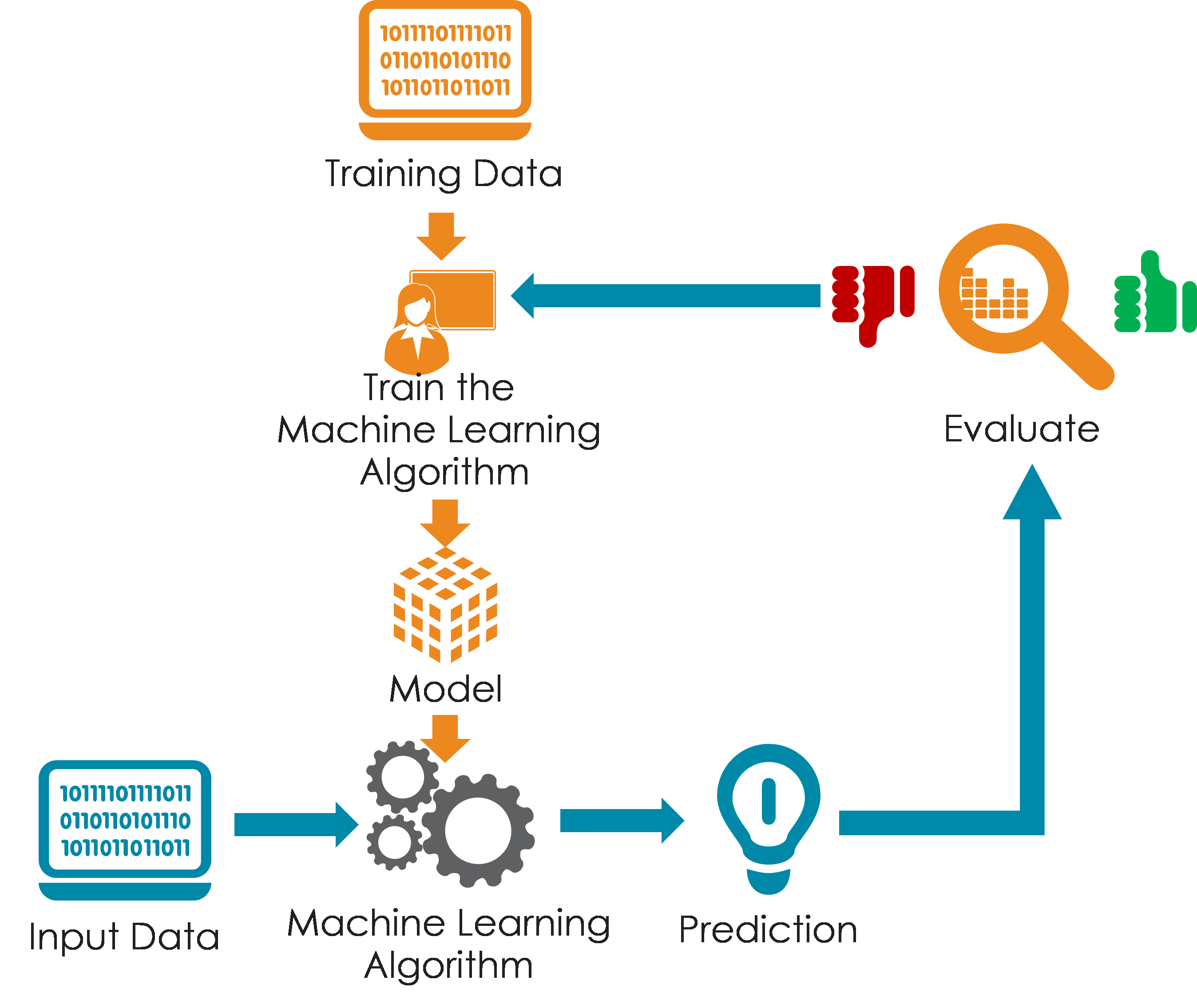 2
A real-life ML workload
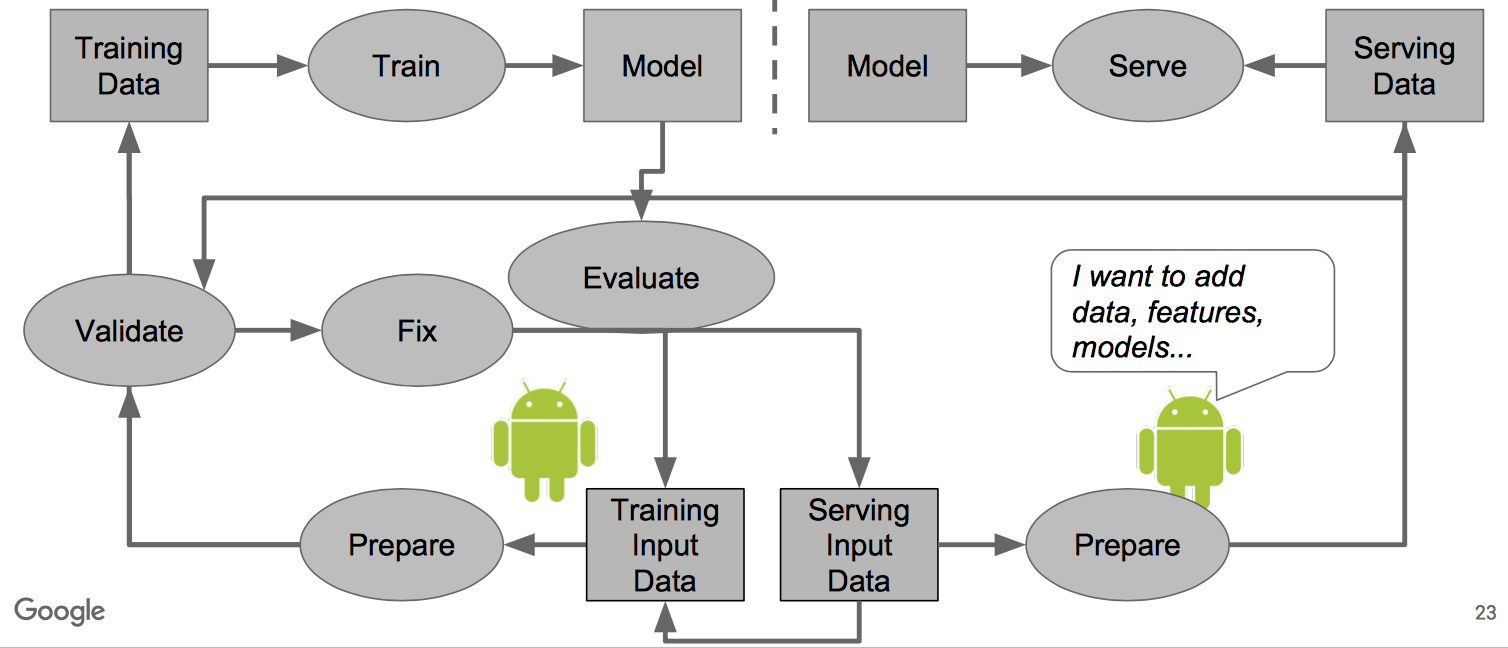 Source: [Polyzotis et al., SIGMOD 2017]
3
ML-related components in real-life
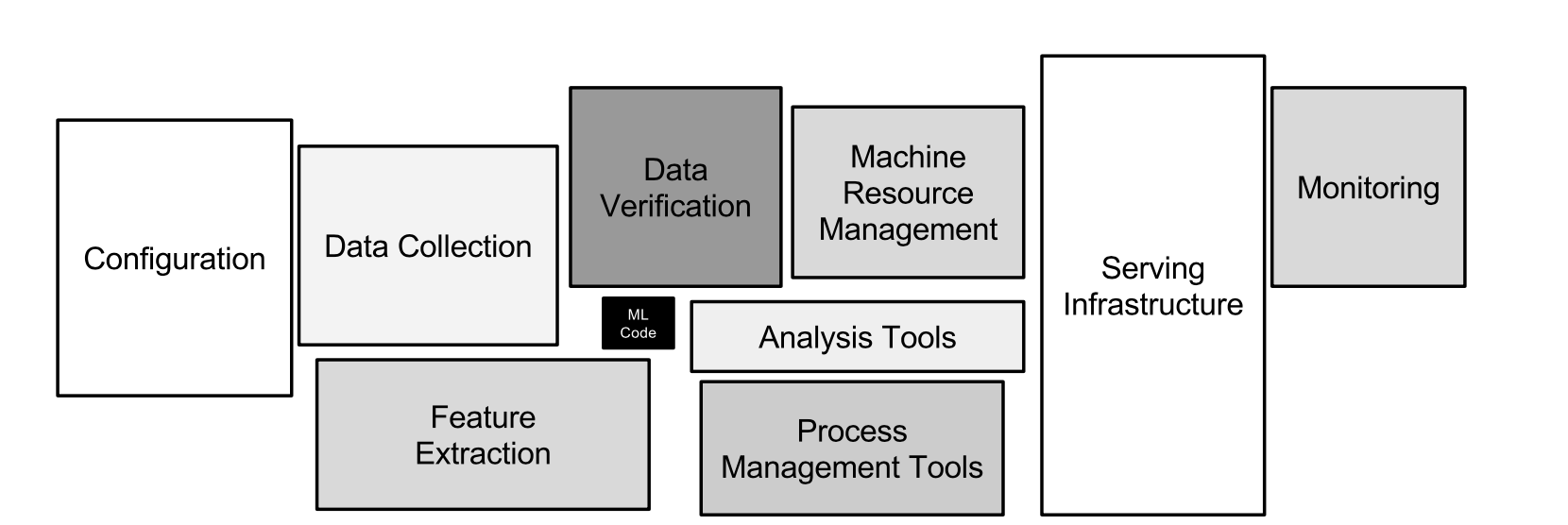 4
Today’s Lecture
Introduction, Admin & Logistics

Course Overview
5
Section 1
1. Introduction, Admin & Logistics
6
Section 1  >  Introduction
Why this class?
Intellectual:
Combine ideas from CS, statistics, optimization, etc.
The coolest new thing!
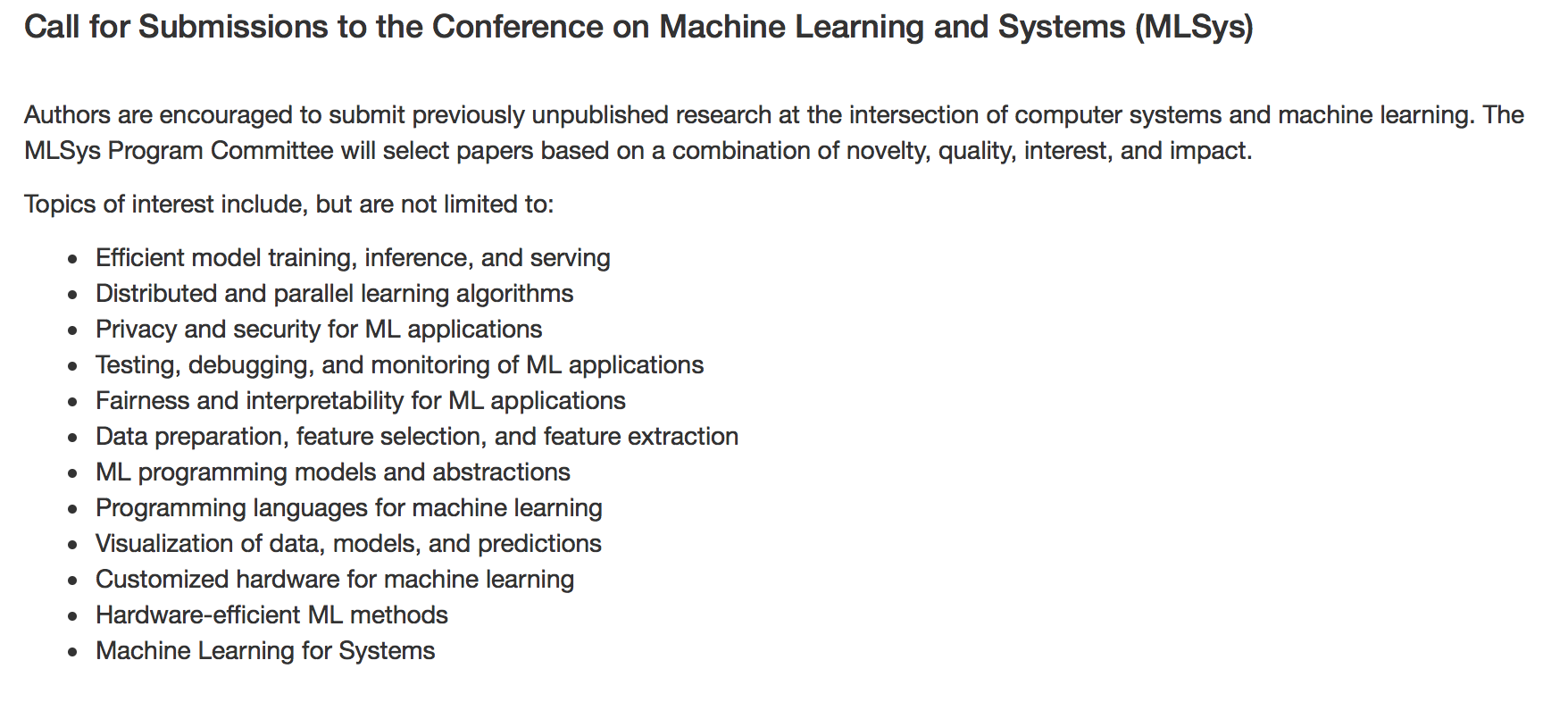 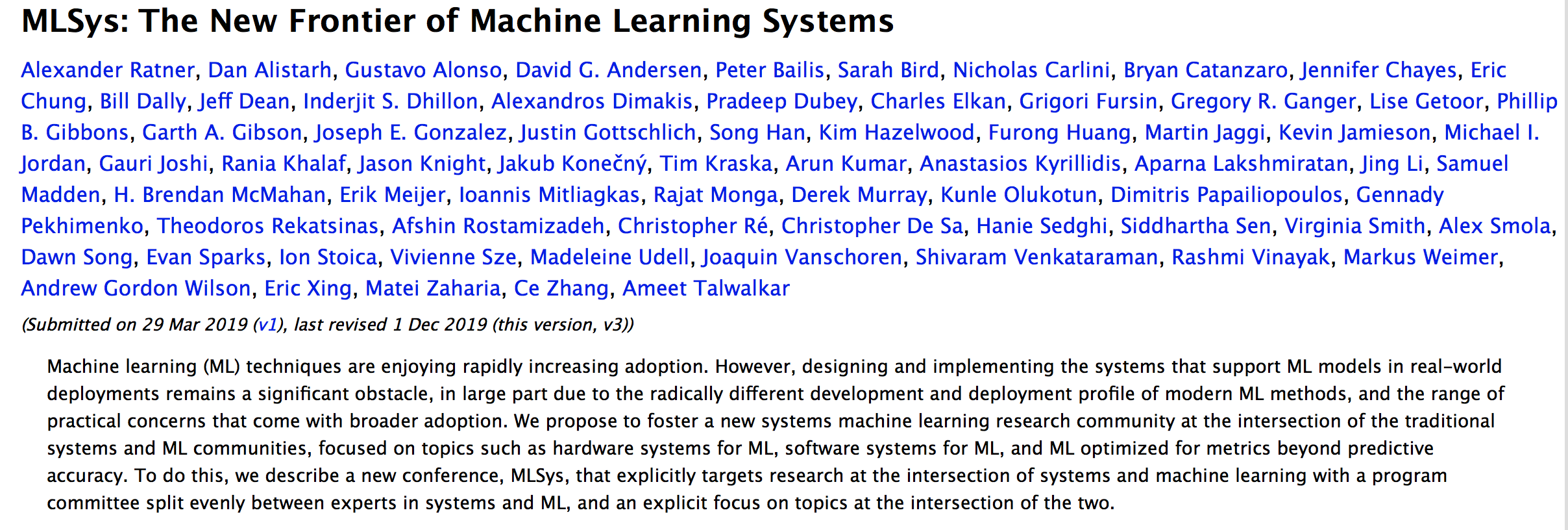 7
Section 1  >  Introduction
Why this class?
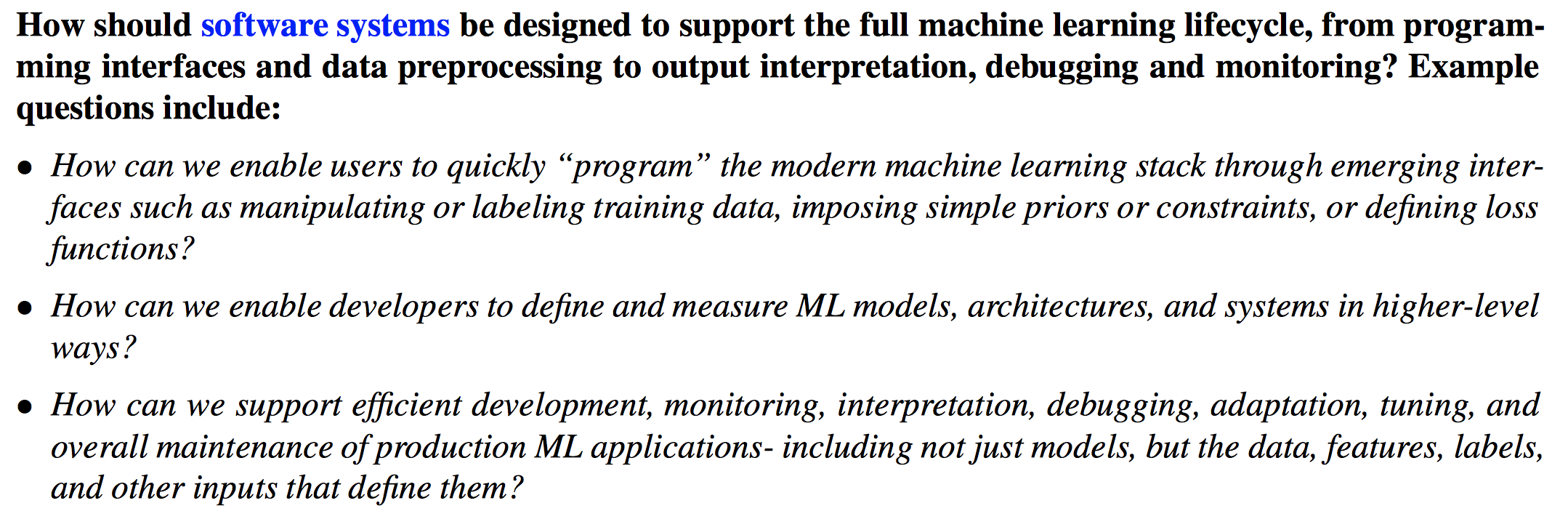 8
Section 1  >  Introduction
Why this class?
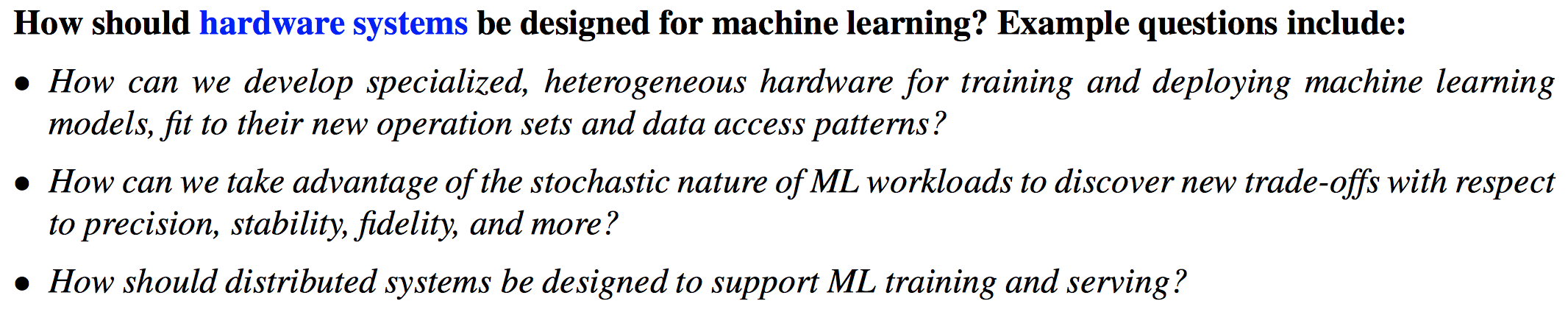 9
Section 1  >  Introduction
Why this class?
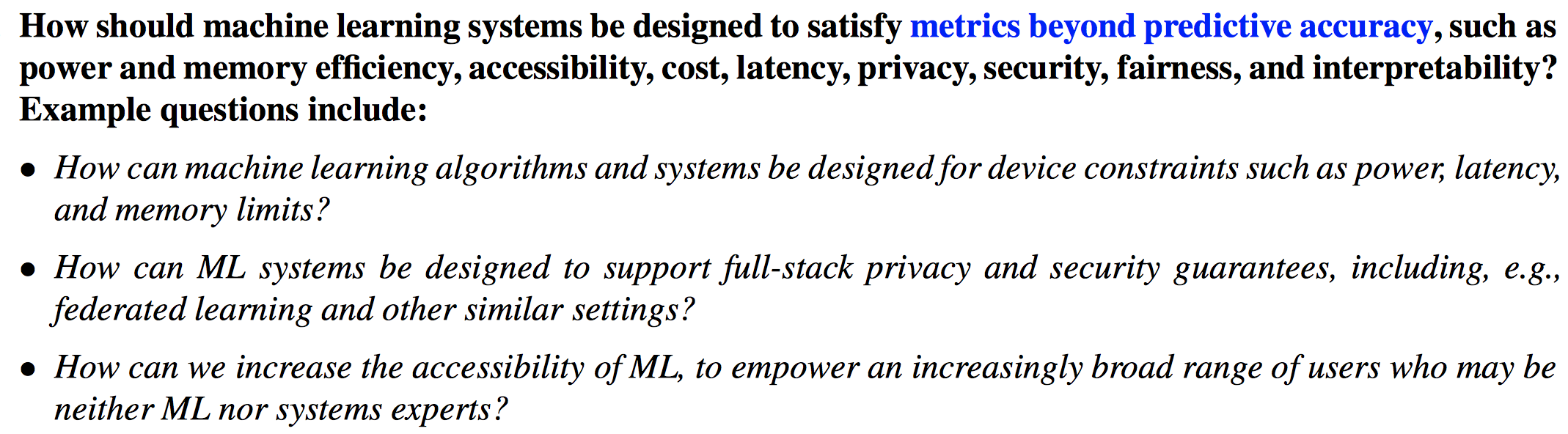 10
Section 1  >  Introduction
Why this class?
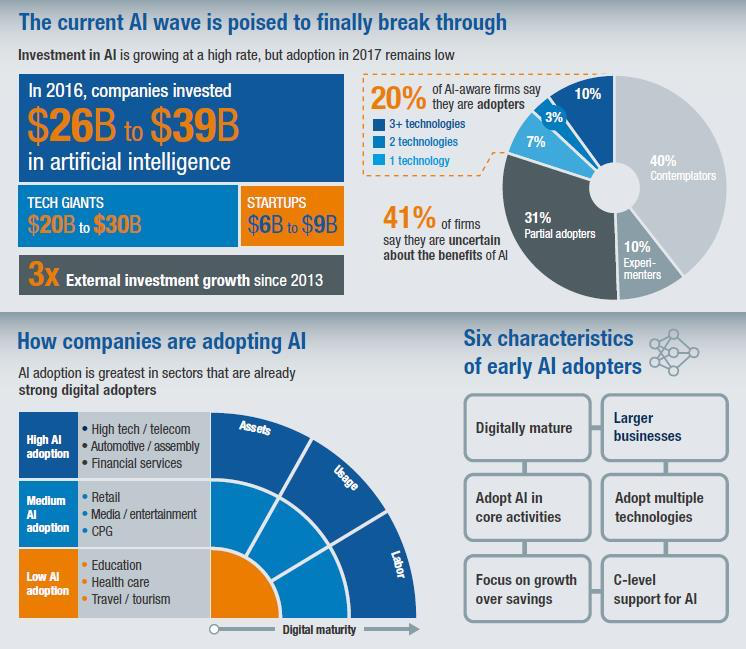 Mercenary-make more $$$:
11
Section 1  >  Introduction
What this course is (and is not)
Discuss data management and systems challenges at different stages of ML pipelines
How to collect data to be consumed by ML pipelines.
How to manage noisy data the data
How to serve ML models fast
Not how to be a Tensorflow ninja; not how to go into a Deep (learning) frenzy.

We’ll cover algorithms and systems

And explore how to build the next generation of data mangeent and ML systems
12
Section 1  >  Administrative  >  Course Staff
Who am I…
Instructor (me) Theo Rekatsinas 
Faculty in the Computer Sciences and part of the UW-Database Group
Research: data integration and cleaning, statistical analytics, and machine learning.
thodrek@cs.wisc.edu
Office hours: By appointment @CS 4361
13
Section 1  >  Administrative
Communication
Via email: thodrek@cs.wisc.edu

By appointment!
14
Section 1  >  Administrative
Course Website: https://thodrek.github.io/cs839_sp20/
15
Section 1  >  Logistics
Lectures and Readings
Lectures split into weekly themes:
Two-classes per theme
First class: lecture by instructor (background and core-concepts)
Second class: paper review, presentation, and discussion
Each part covers one core topic in real-life ML deployments
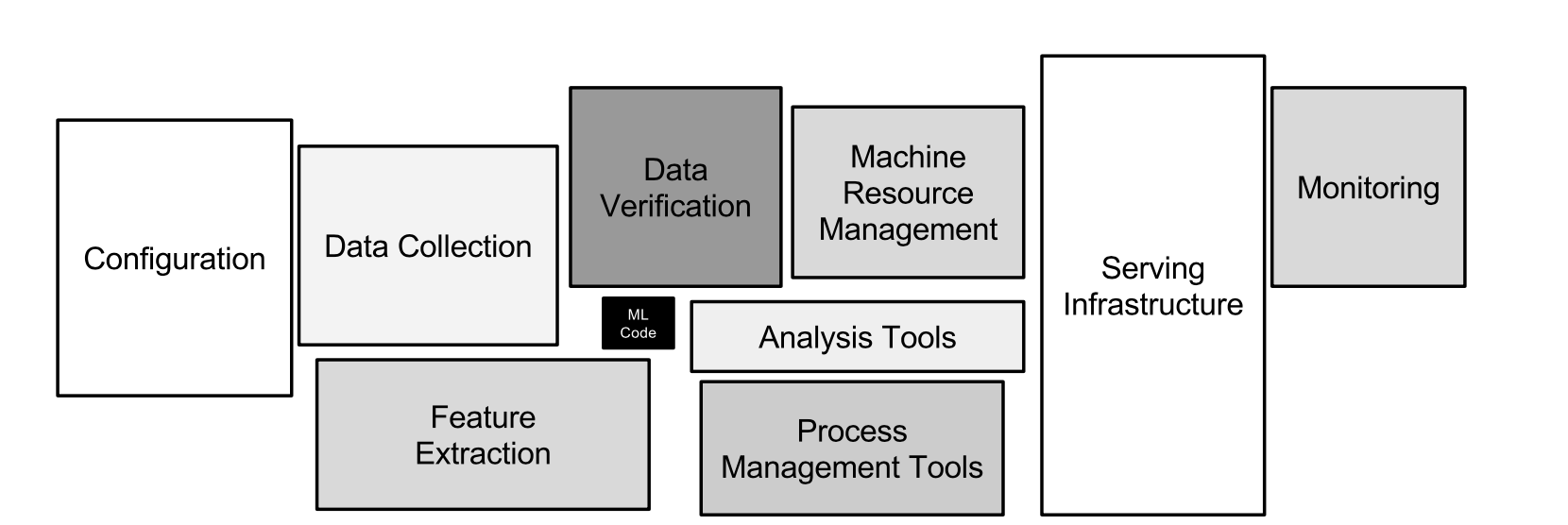 16
Section 1  >  Logistics
Lectures and Readings
One mandatory paper to read every week
10 papers in total
More papers posted for every topic; These will help you for your projects

How does this work: 
We will ask for 10 volunteers to present the paper (discussion leaders)
The volunteers will give a 20 minute whiteboard talk on the paper
If we do not have enough volunteers we will select people at random
We will ask for 10 volunteers as scribes
The scribe will need to keep minutes and summarize the discussion around the paper
The presentation will be followed by a detailed paper discussion
All people but the presenter and the scribe are required to submit a conference-style review
The volunteer will not have to submit a review
17
Section 1  >  Logistics
Conference-Style Reviews
Summary
3 strong points - 3 week points
Detailed comments
You need to read and understand the papers!
18
Section 1  >  Logistics
Graded Elements
Reviews and Presentations (20%)

Project Presentation (20%) 

Final Project Report  (60%)

No exams or other homework
19
Section 1  >  Logistics
Research Project
What can it be?
An open problem relevant to your research and the course
An open problem relevant to the course
Will post some suggestions later in the semester

Milestones
Part 1: Proposal (due 2/25); feedback the following week
Part 2: Final presentations on 4/28 and 4/30;
Random assignment
Part 3: Final report (due 5/8)

What is a good project?
20
Section 1  >  Logistics
What is expected from you
Attend lectures
If you don’t, it’s at your own peril

Be active and think critically
Ask questions, post comments

Do an amazing project
Start early and push hard
21
Section 1  >  Lectures
Lectures Overview
Machine Learning Life-Cycle
Training Data Collection
Data Validation
Adaptive Data Management
Serving Feature Selection Workloads
Automated ML
Distributed Model Training
Efficient Prediction Serving
Model Compression
Relational Bias in Neural Networks
22
Section 1  >  Lectures
Machine Learning Life-Cycle
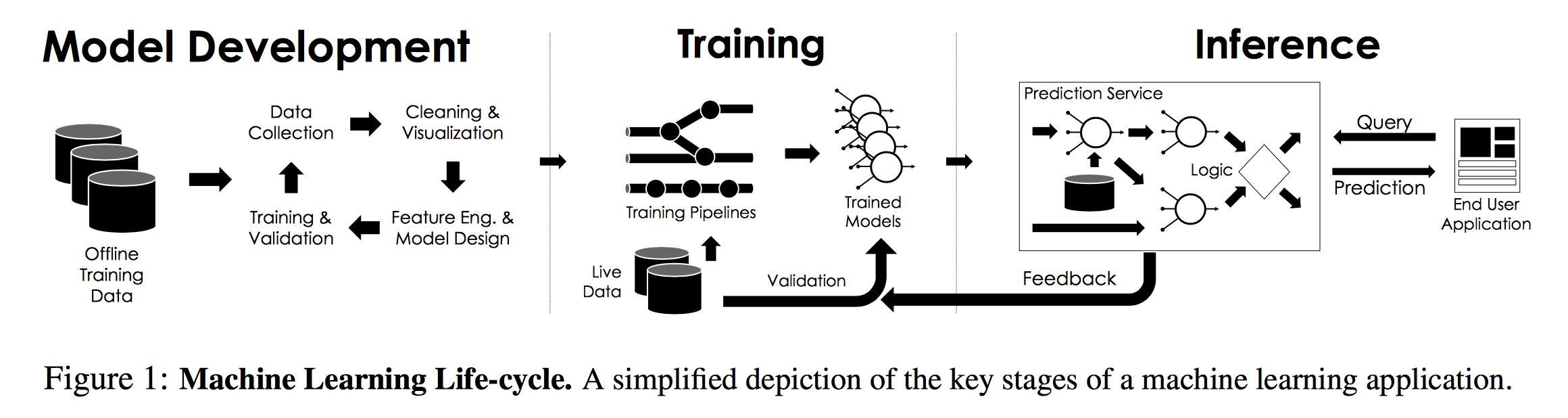 Source: [Gonzalez, IEEE Data Engineering Bulletin 2018]
23
Section 1  >  Lectures
Training Data Collection
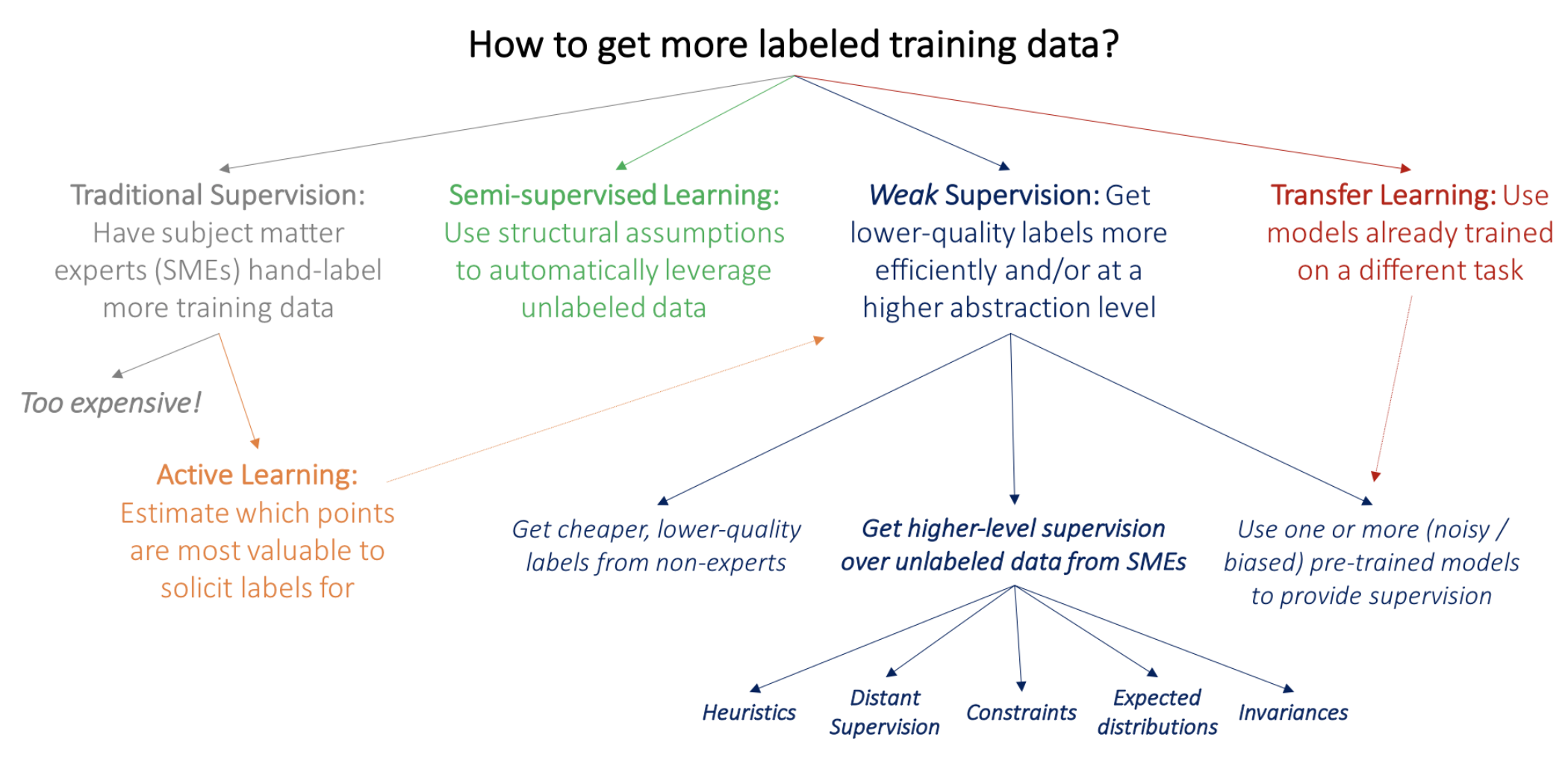 24
Section 1  >  Lectures
Data Validation
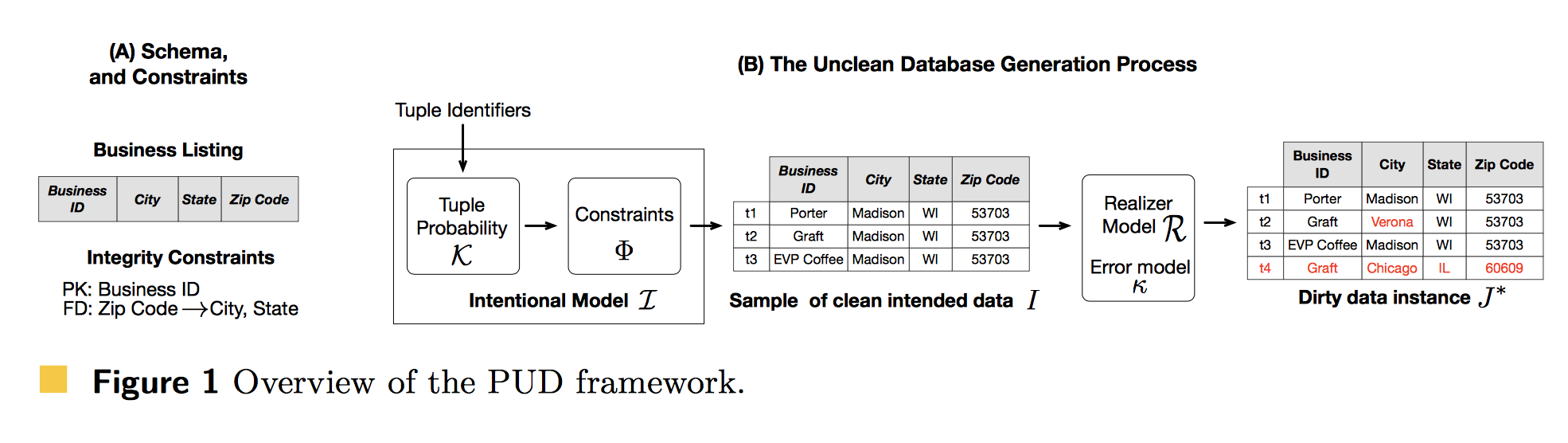 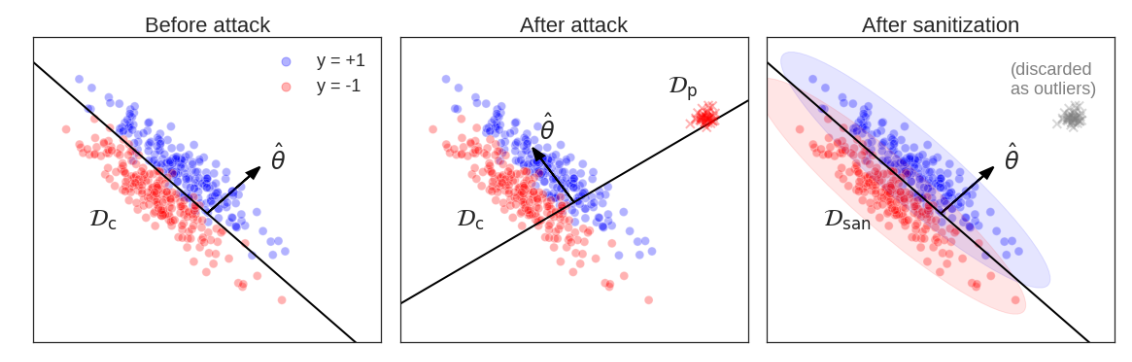 25
Section 1  >  Lectures
Adaptive Data Management
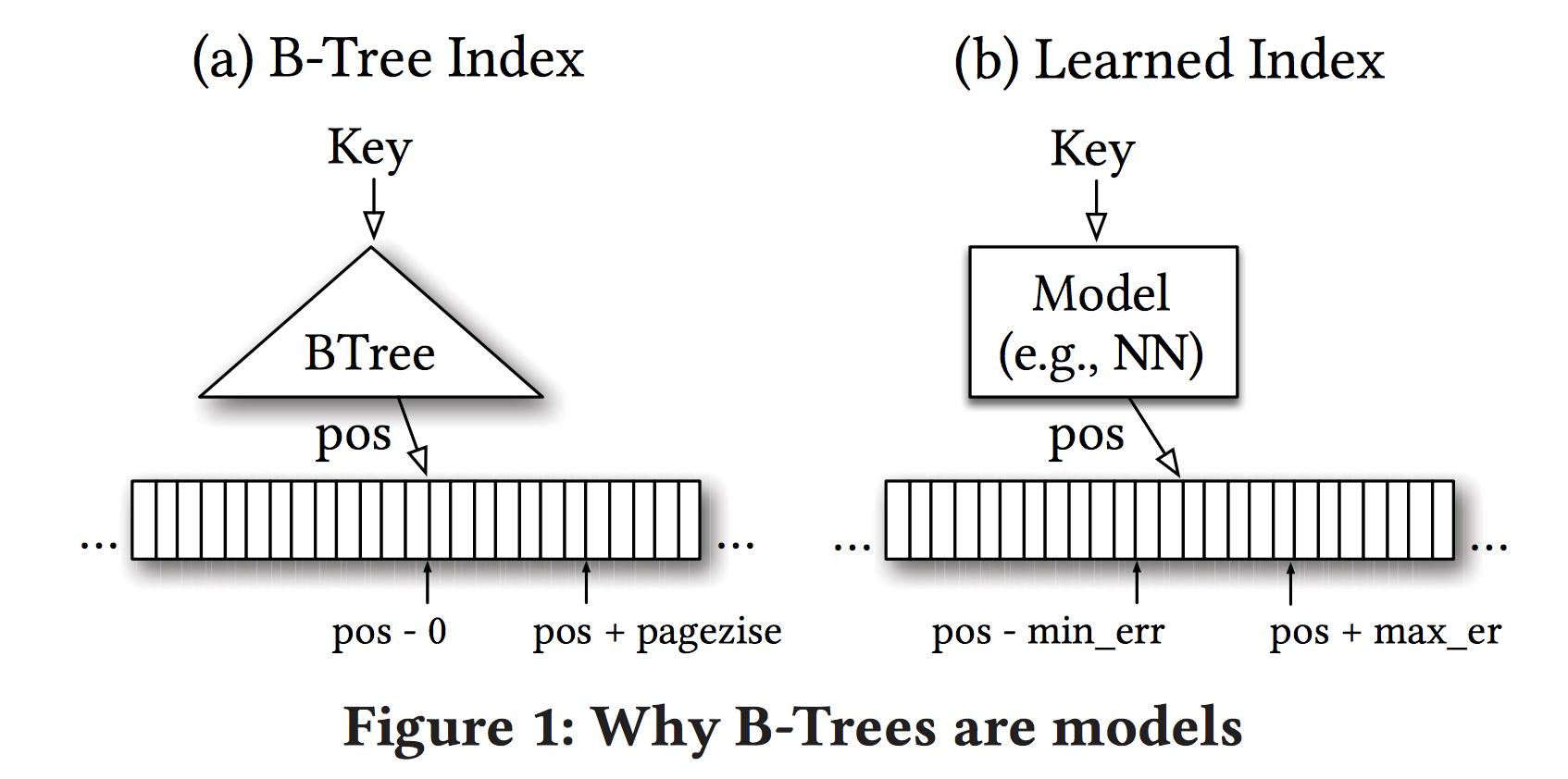 26
Section 1  >  Lectures
Serving Feature Selection Workloads
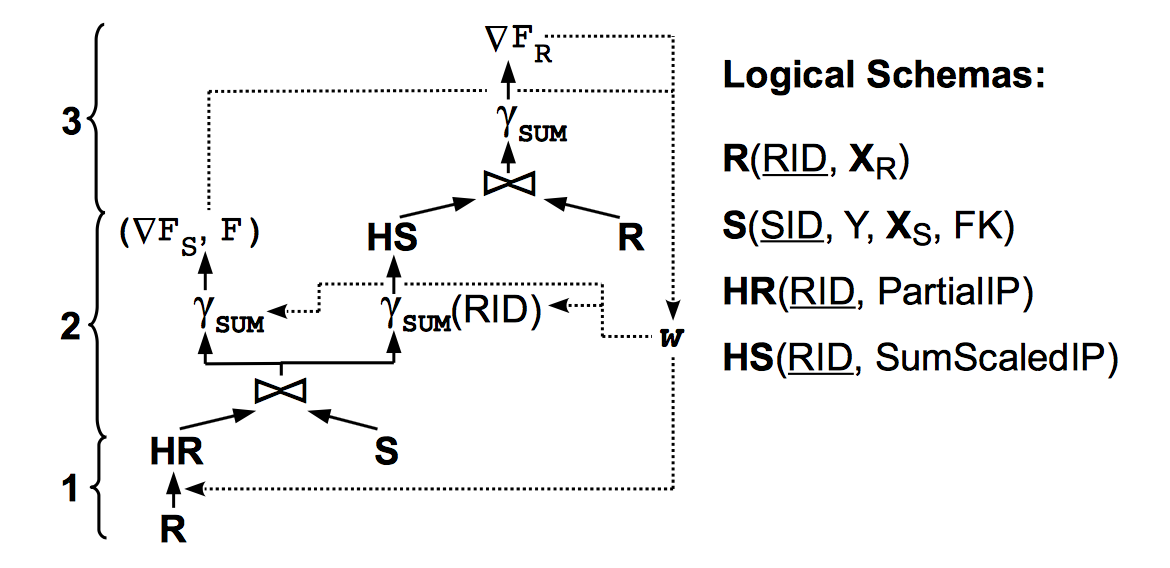 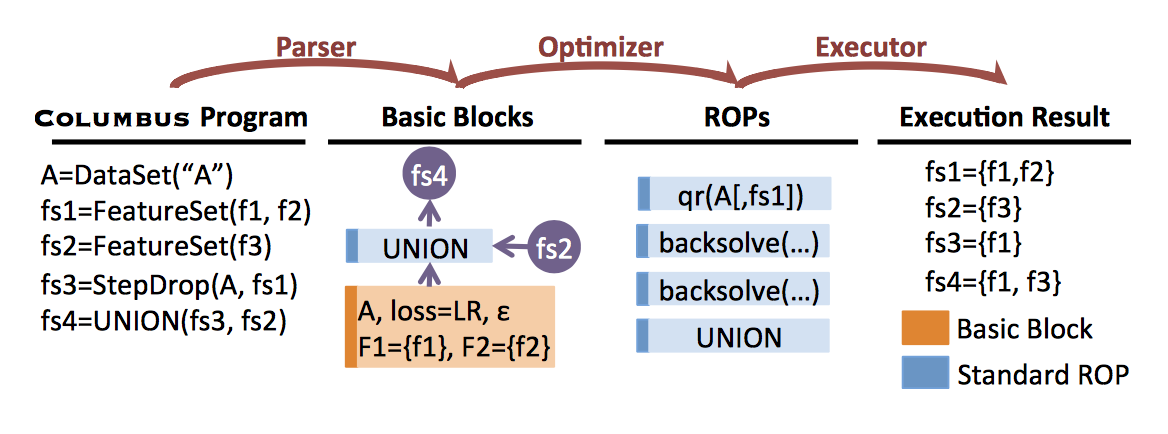 27
Section 1  >  Lectures
AutoML
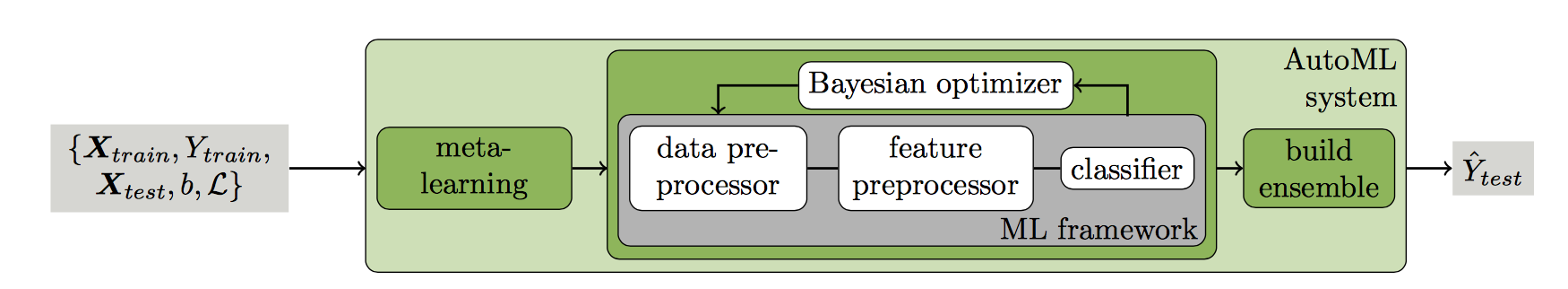 28
Section 1  >  Lectures
Distributed Model Training
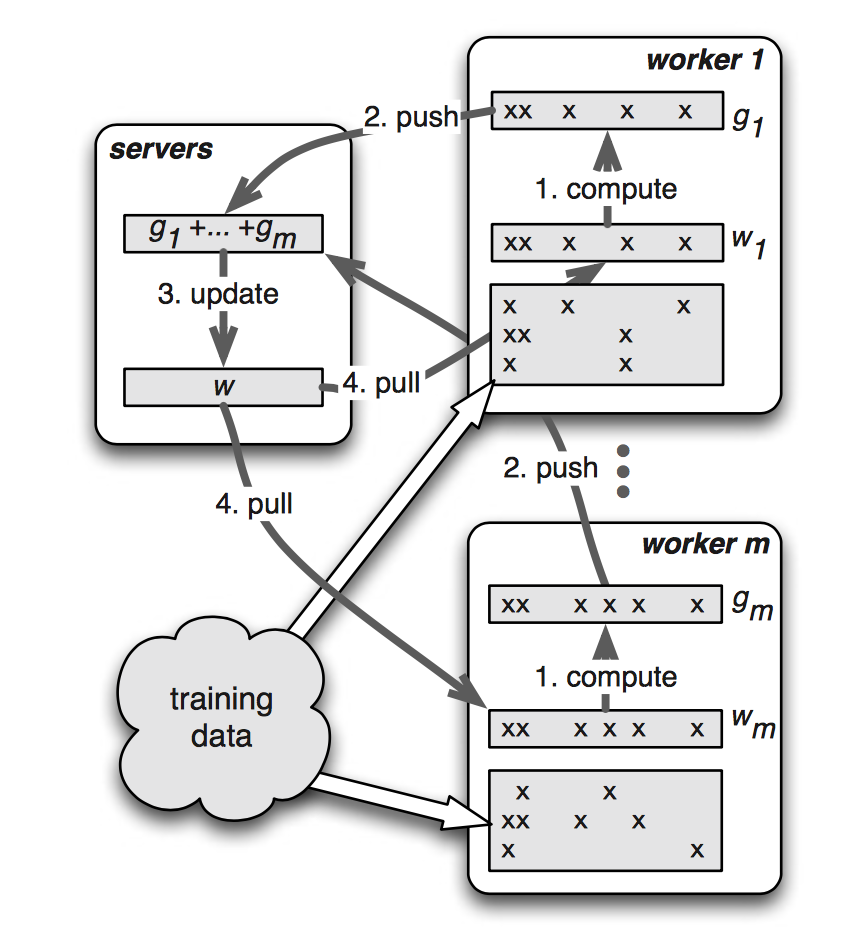 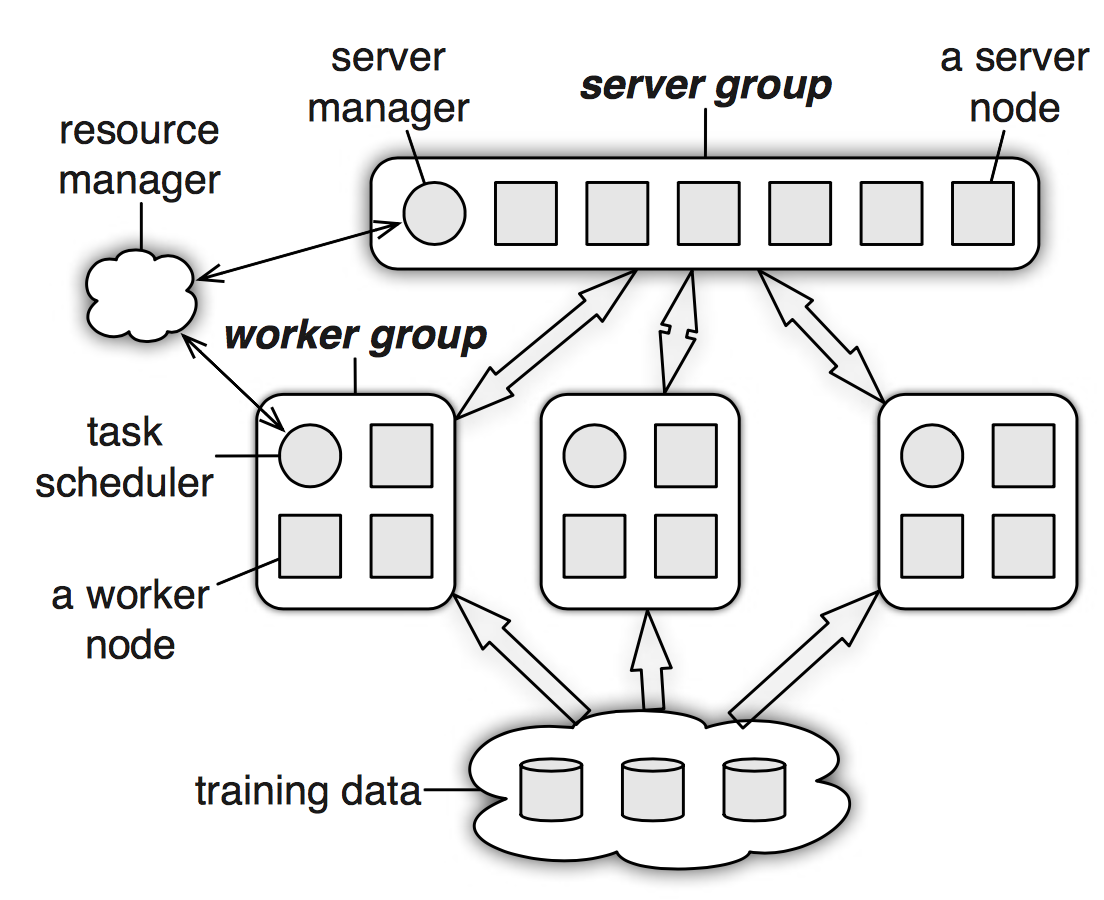 29
Section 1  >  Lectures
Efficient Prediction Serving
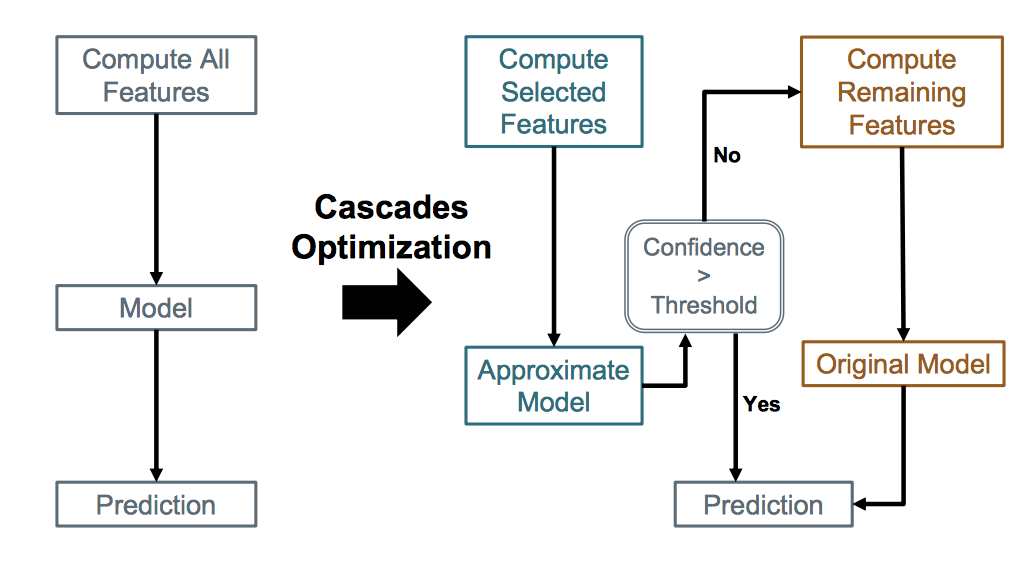 30
Section 1  >  Lectures
Model Compression
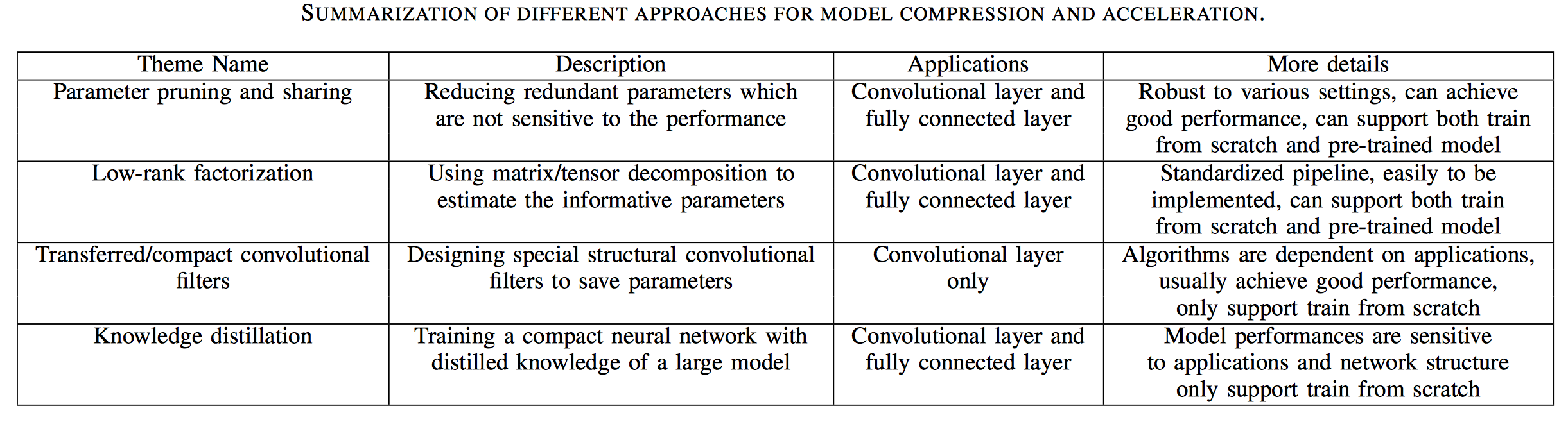 31
Section 1  >  Lectures
Relational Inductive Bias in Neural Networks
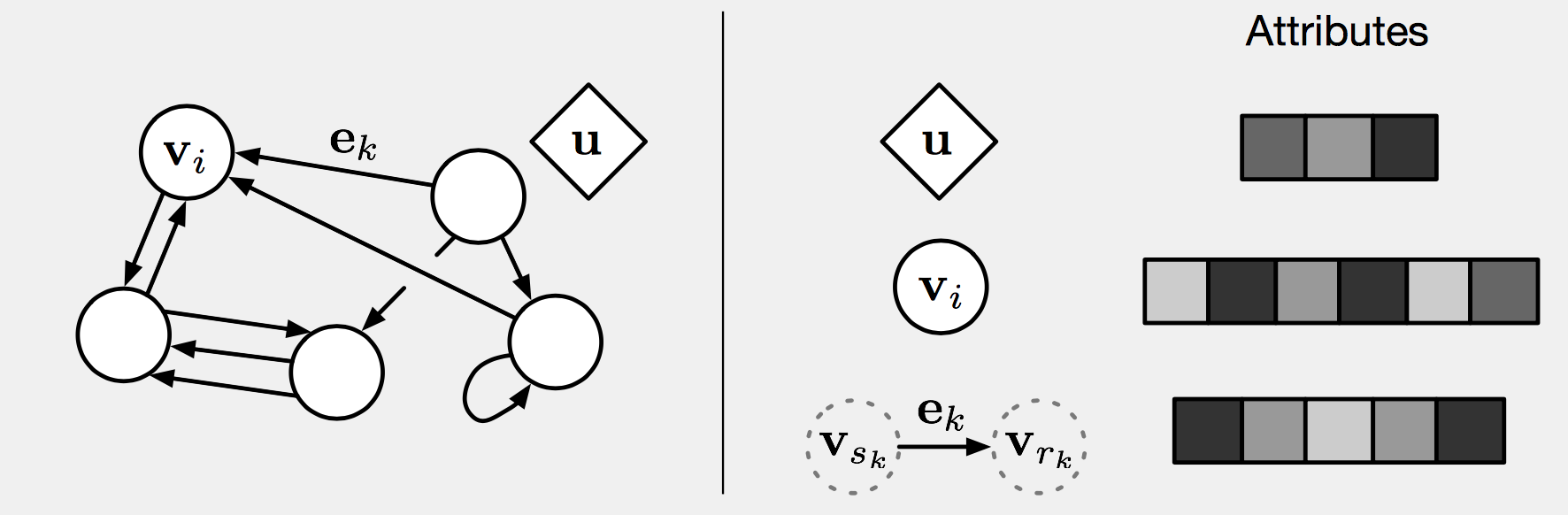 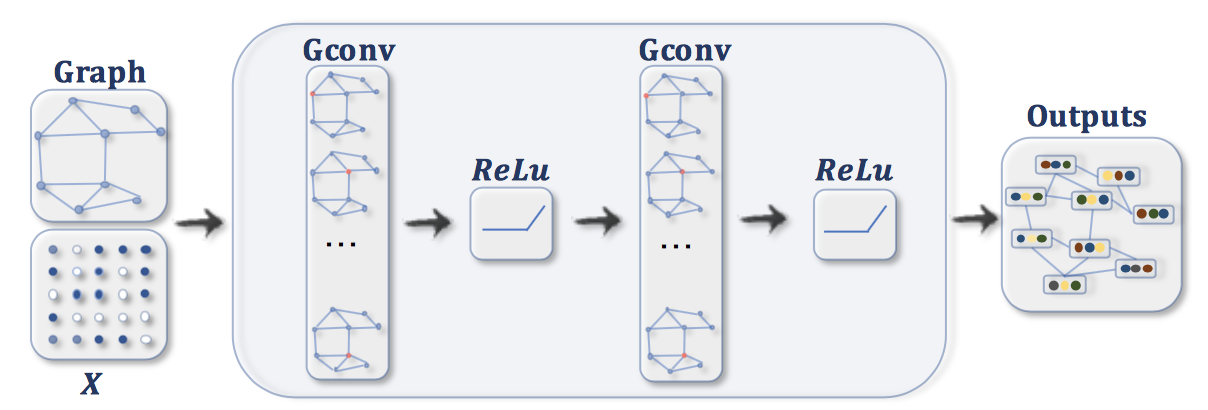 32